Traveling the World
Kang Jeon Gil (Joseph)
Do you ever feel tired from your life, and wish you could just get away from it all? Do you ever plan on going on a get away?


https://www.youtube.com/watch?v=vI7cV6jlv-M
My Travel Bucket List
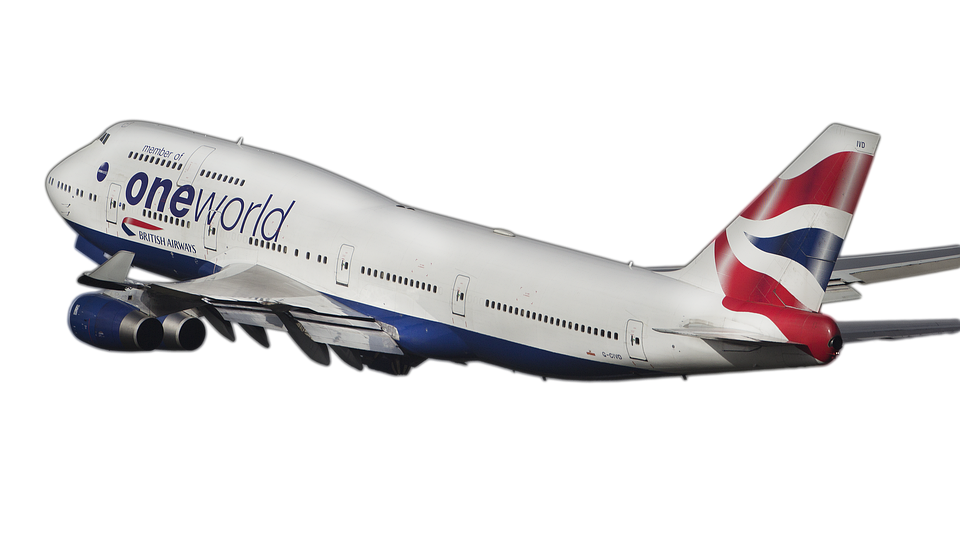 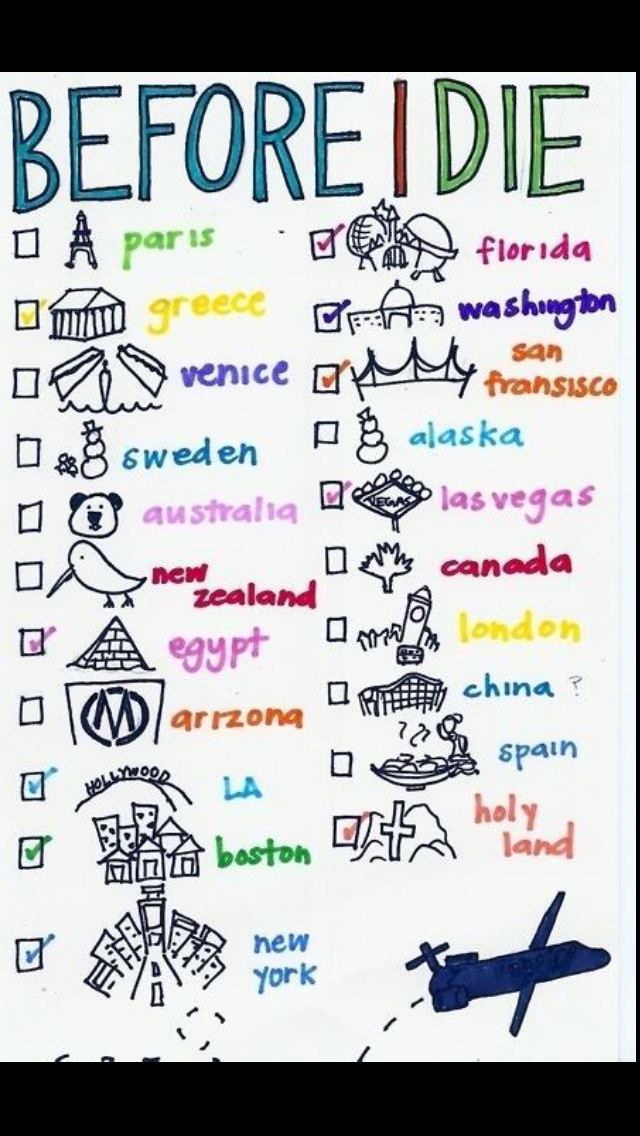 Simple future tense
In English grammar, the simple future is a form of the verb that refers to an action or event that has not yet begun.

Will + verb
contractions
I will = I’ll
We will = we’ll
you will = you’ll
He will = he’ll
She will = she’ll
they will = they’ll
If you had a million dollars...
Where would you travel, and when?
Plan a travel plan using the worksheet
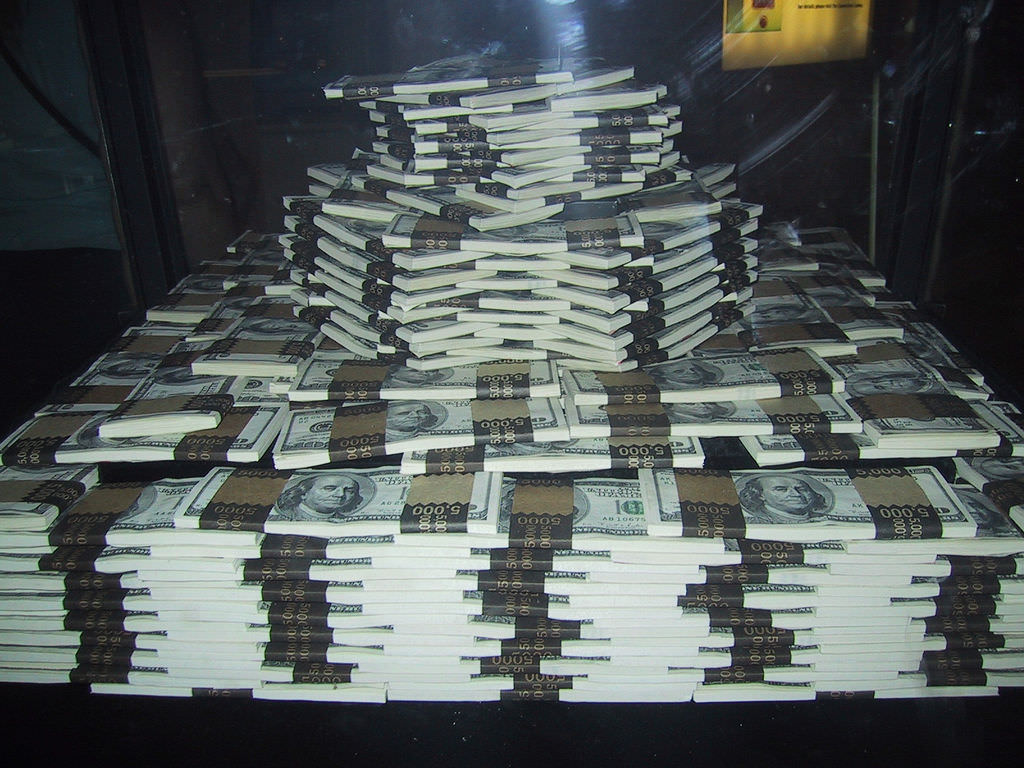 Free Practice!
I will eat……
I will see a movie…..
I will walk…..
I will cook…..
etc….
Work Citation
https://pixabay.com/ko/%ED%95%AD%EA%B3%B5%EC%82%AC-%EB%B9%84%ED%96%89%EA%B8%B0-b-747-%EB%B9%84%ED%96%89%EA%B8%B0-%ED%95%AD%EA%B3%B5%EA%B8%B0-%EB%82%A0%EA%B0%9C-%EC%9D%B4%EB%AF%B8%EC%A7%80-%ED%88%AC%EB%AA%85%ED%95%9C-2943435/
https://www.youtube.com/watch?v=vI7cV6jlv-M
https://www.flickr.com/photos/mmarchin/40261352
https://www.pinterest.co.kr/pin/459226493223813277/